Campaña 100% libre de plástico de un solo uso.
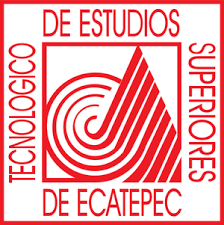 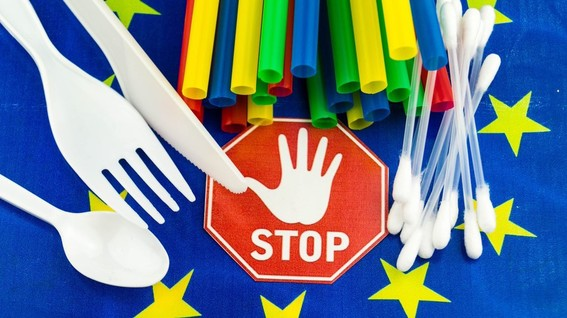 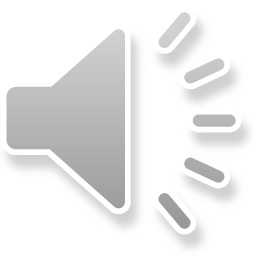 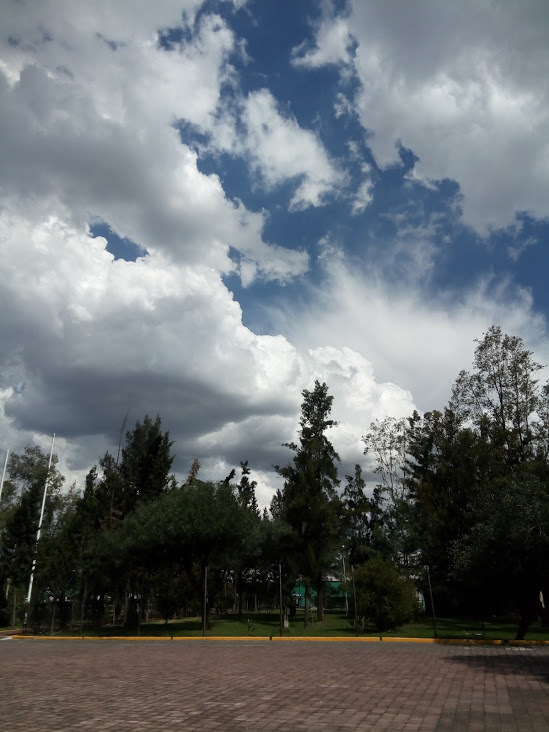 El TecNM ha certificado al Tecnológico de Estudios Superiores de Ecatepec como una institución libre de plástico de un solo uso.
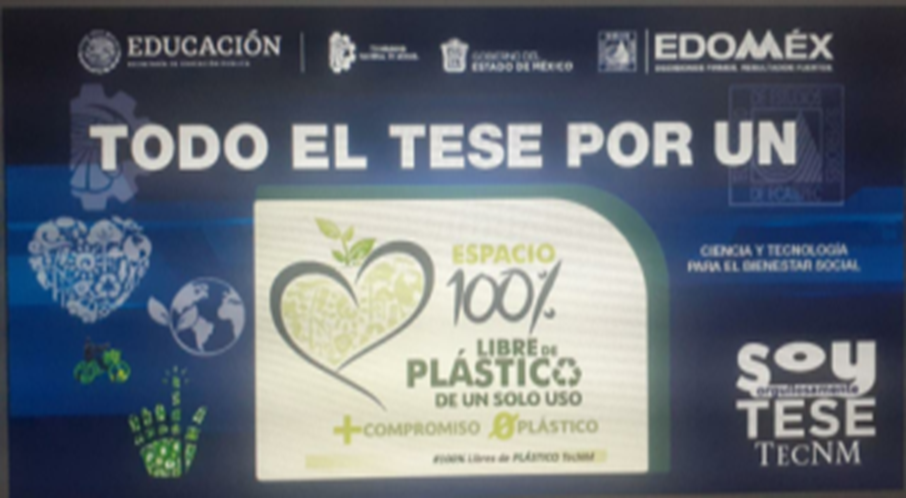 Nuestros estudiantes han iniciado con acciones en favor de la campaña sustituyendo sus botellas de pet por cilindros reutilizables.
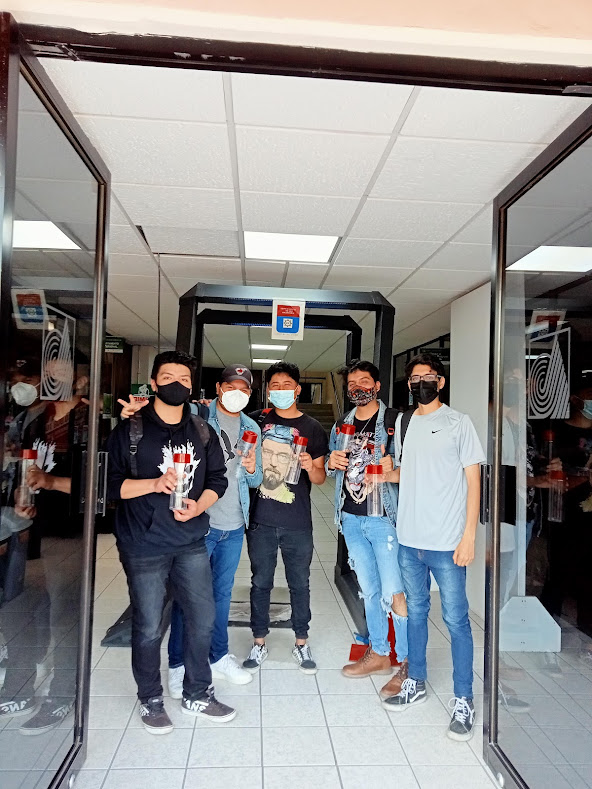 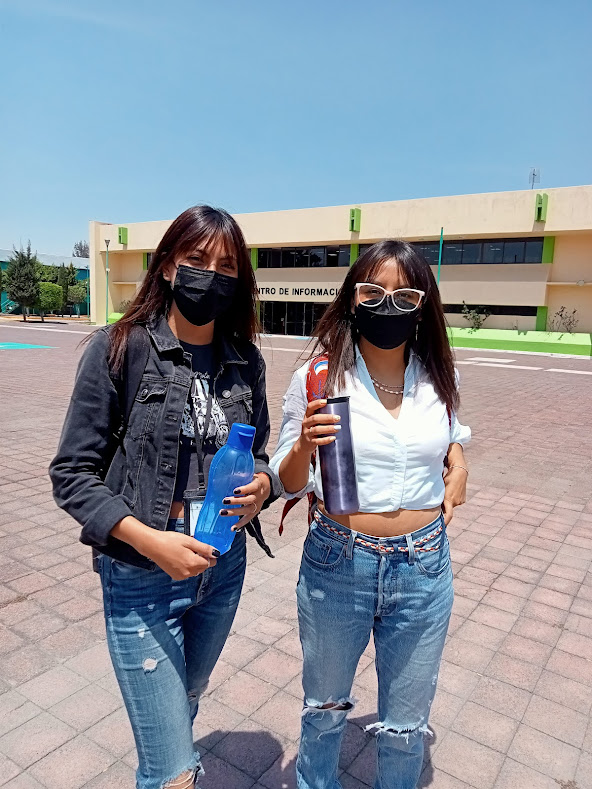 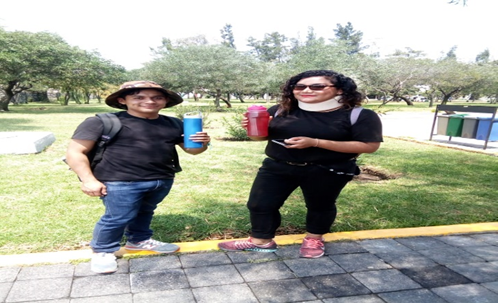 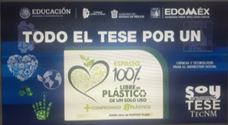 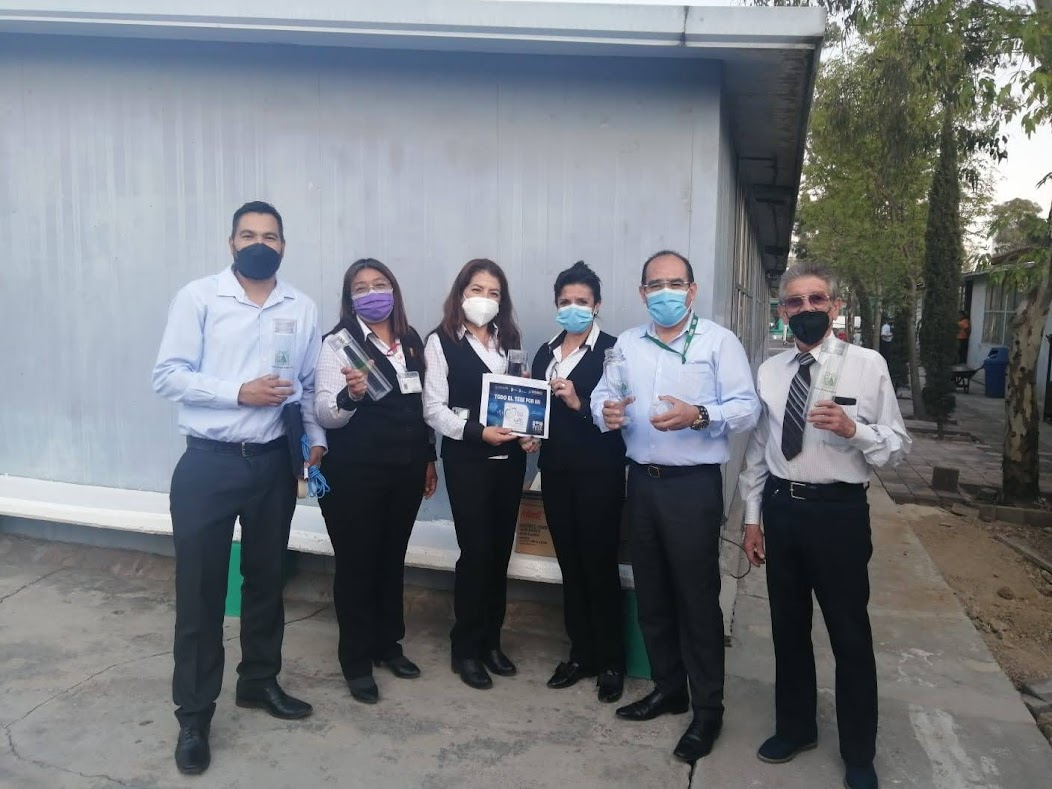 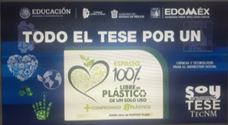 Todo el personal docente y administrativo se ha sumado a esta campaña.
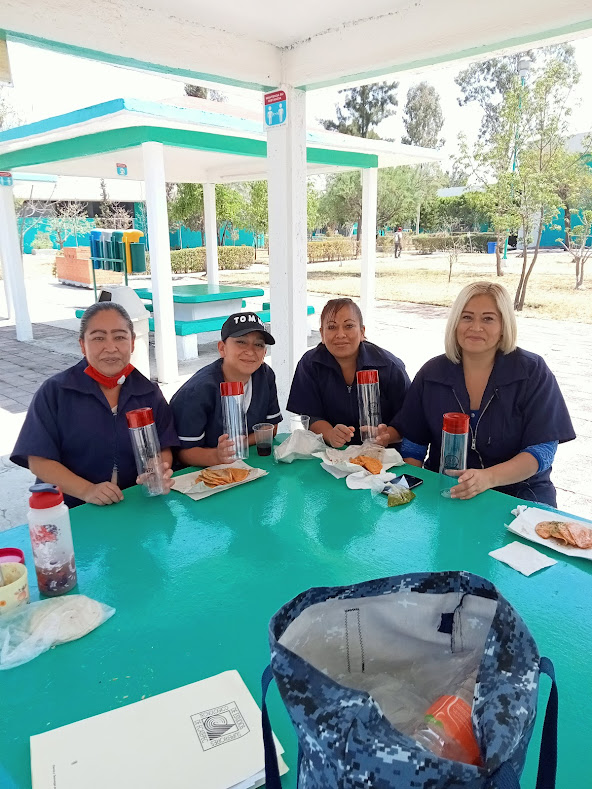 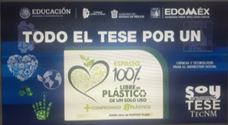 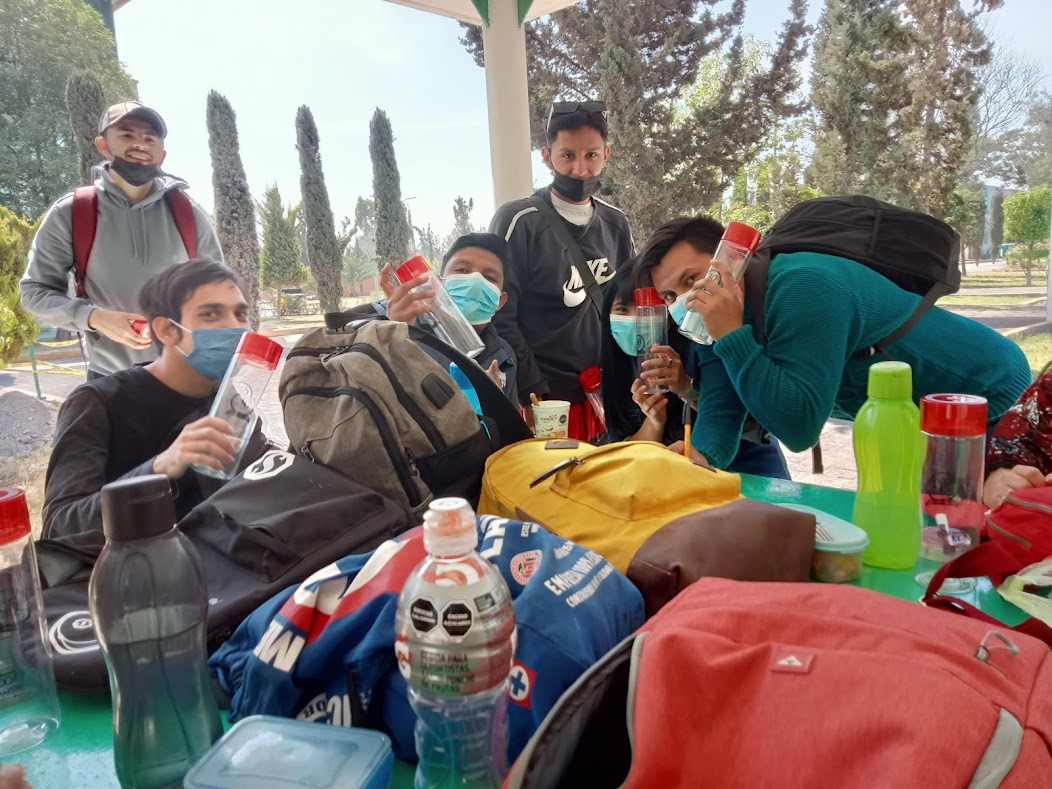 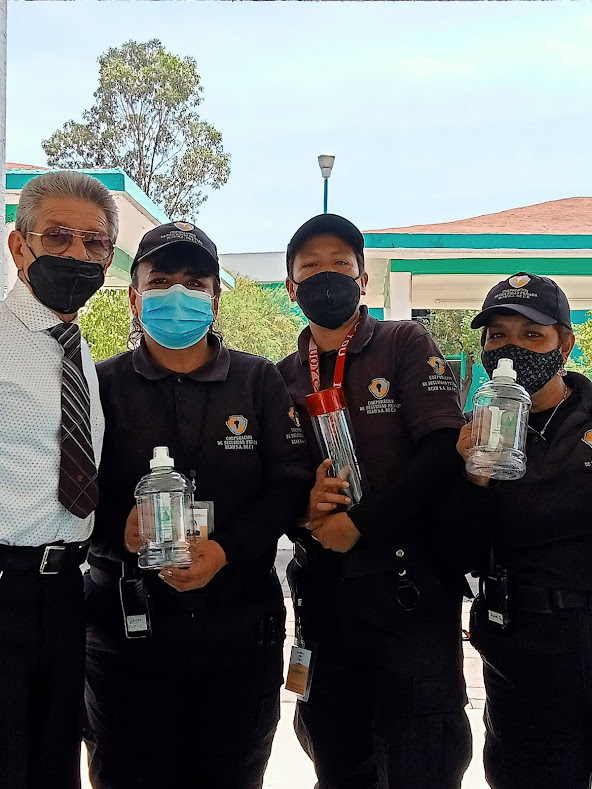 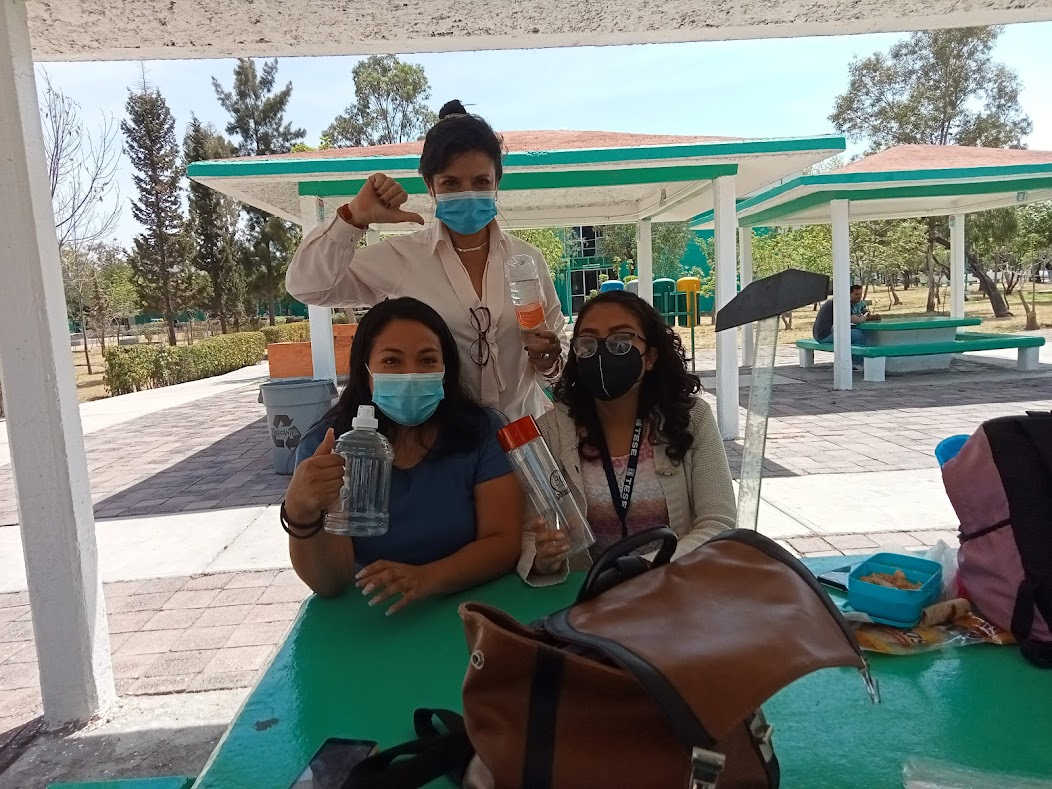 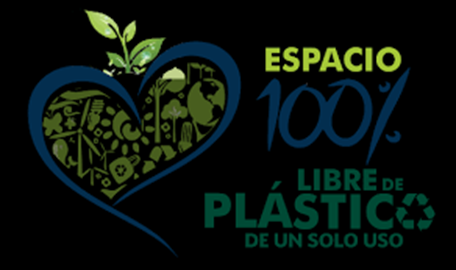 También somos una Institución 100% libre de humo de tabaco..
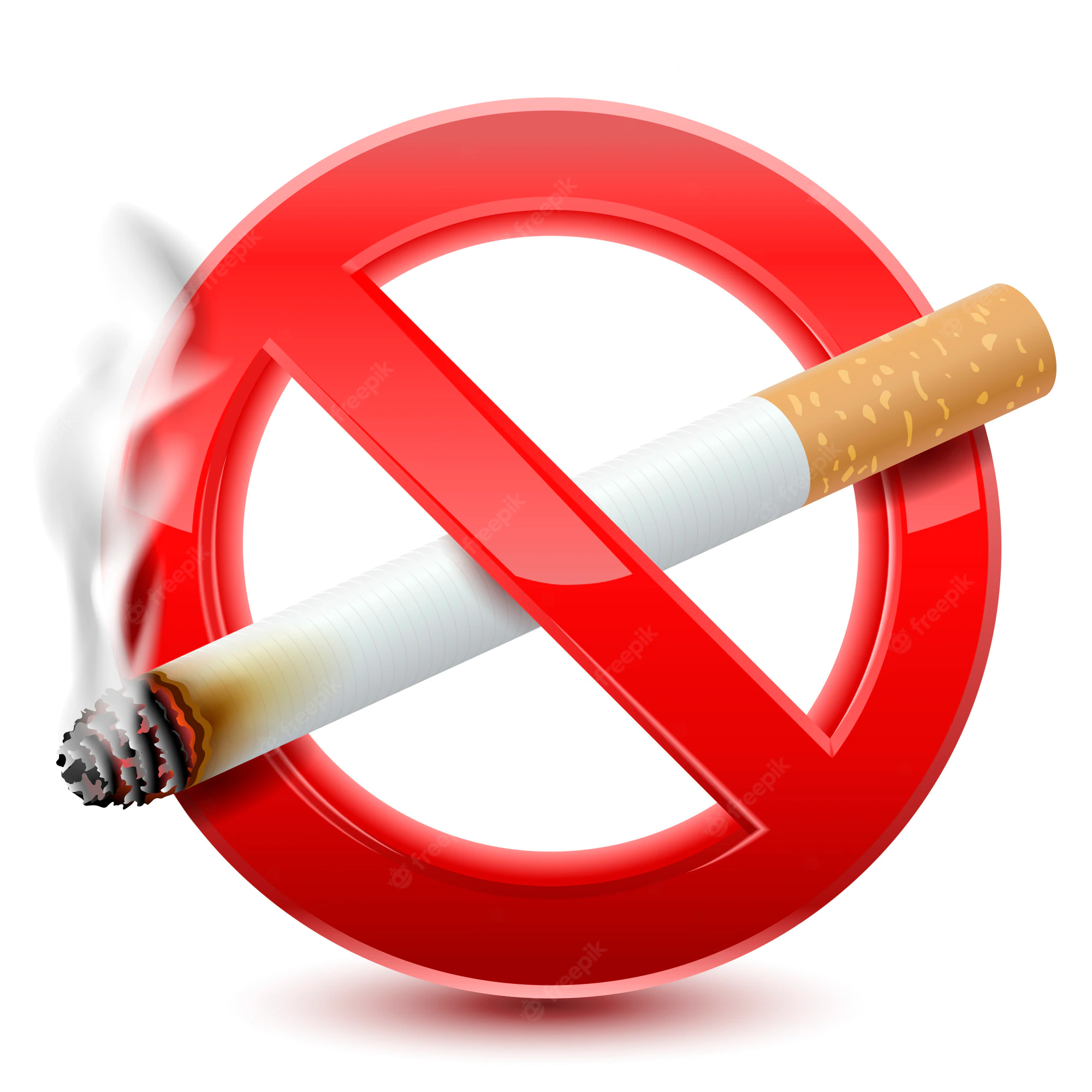 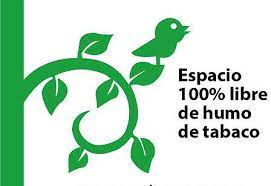 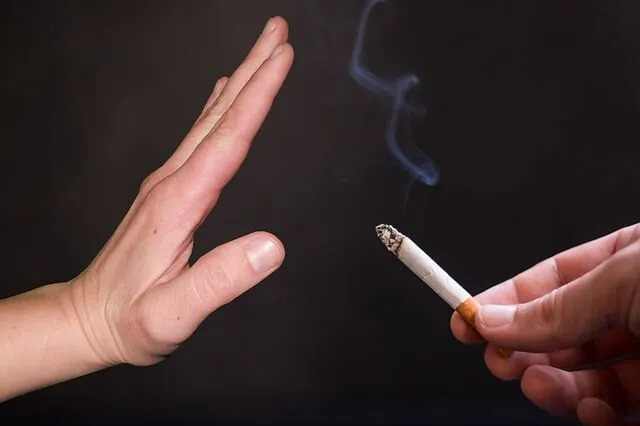 Te invitamos a que colabores con esta labor en beneficio del medio ambiente.
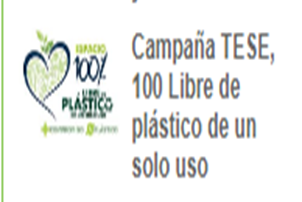 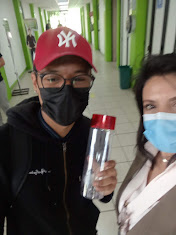 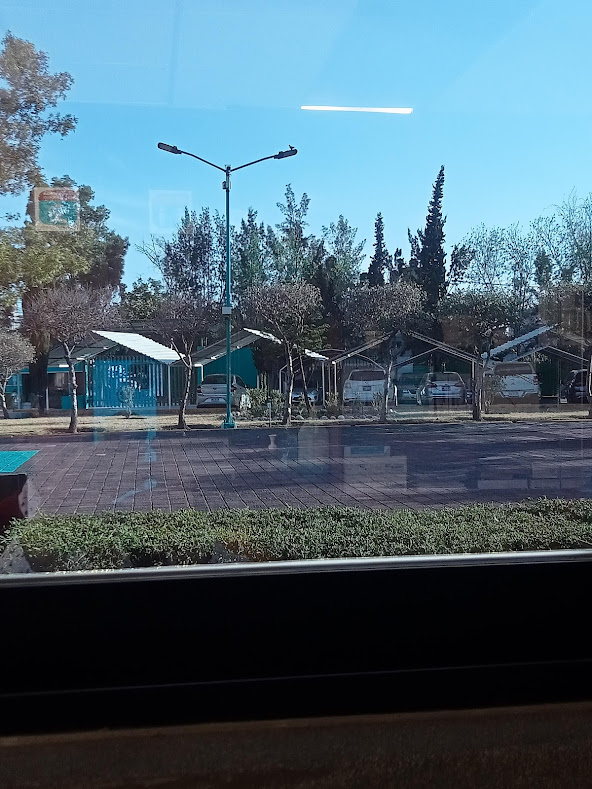 Tu apoyo es muy importante y significativo para  esta campaña.
¡Contamos contigo!
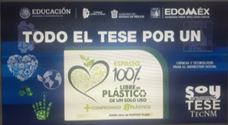 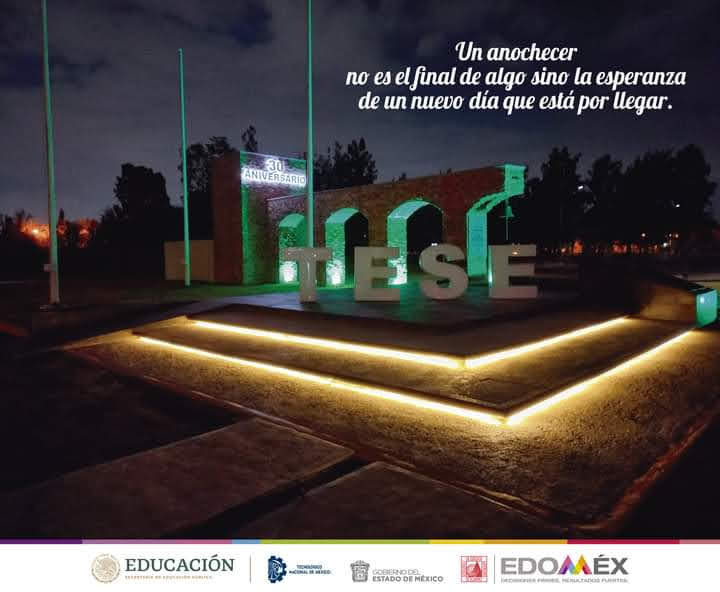 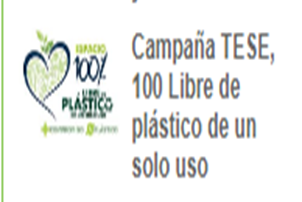